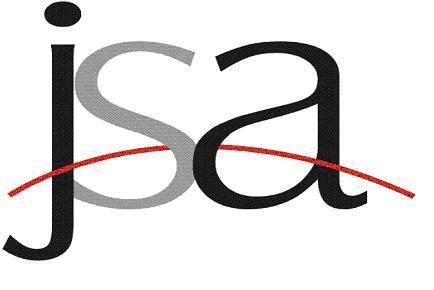 Companies Act, 2013 


Disclosures & Information
J. Sagar Associatesadvocates & solicitors 
Delhi | Gurgaon | Mumbai | Bangalore | Hyderabad
Enhanced Disclosures & Information in Board of Directors’ Report
Disclosure in respect of voting rights not exercised directly by employees for shares to the ESOP scheme
Reasons for not spending on CSR activities
Additional disclosures in Board’s report
Extract of the annual return
Composition of CSR Committee, CSR policy, its contents and Annual Report on CSR activities
Company’s policy of appointment and remuneration for directors, KMP and other employees including criteria for determining qualifications, positive attributes, director’s independence
Declaration by independent directors
Explanation to qualification, explanation or adverse marks by the auditor and secretarial auditor 
Particulars of loans, guarantees or investments
1
Enhanced Disclosures & Information in Board of Directors’ Report (Contd.)
Statement indicating development and implementation of a risk management policy including identification of the elements of risk which threaten the existence of the company 
Statement indicating the manner in which formal annual evaluation has been made by the board of its own performance and that of committees and individual directors
Related party transactions alongwith justification for entering into such transactions – notice of Board meeting to provide certain specified information
Detailed reasons for revision of financial statements - board’s duty to send revised financial statements to shareholders
Re-appointment of independent director after 5 years 
Establishment of Vigil Mechanism
Listed company to disclose the ratio of the remuneration of each director to the median employees remuneration
2
Enhanced Disclosures & Information in Board of Directors’ Report (Contd.)
Secretarial Audit Report to be annexed to the Board’s report
First time after appointment of independent director furnish a statement to the effect that independent director possesses appropriate balance of skills, experience and knowledge
Receipt of commission by a director from the holding company or subsidiary company
Financial summary/highlights, change in business, details of directors, KMP, names of subsidiaries, joint ventures or associate companies, details relating to deposits, details of significant and material orders passed by regulators or Court of NCLT impacting the going concern status and company’s operation in future
Additional information in Directors’ Responsibility Statement
Statement that the directors had devised proper systems to ensure compliance with the provisions of all applicable laws and that such systems were adequate and operating effectively
For listed companies - directors had laid down internal financial controls and such controls are adequate and operating effectively
3
Enhanced Disclosures & Information in Annual Return
Principal business activities, particulars of its holding, subsidiary and associate companies
Details of shares, debentures and other securities with shareholding pattern
Indebtedness
Members and debenture holders with changes therein
Promoters, directors, KMP with changes therein
Meetings of members or class thereof, board and other committees and details of attendance
Remuneration of directors and KMP
Penalties imposed on the company, its directors or officers and details of compounding of offence
Shares held by FIIs
4
Additional Disclosures in Explanatory Statement
Nature of concern or interest, financial or otherwise, of director, manager, KMP and relatives of directors, manager and KMP

Any other information and facts that may enable members to understand the meaning, scope and implications of the items of business 

Failure to make such disclosure – promoter, director, manager liable to compensate the company to the extent of the benefits derived by them
5
Website Disclosures
Statement containing the names, last known address and the unpaid dividend to be paid to each person – within 90 days of transfer of amount under Unpaid Dividend Account
Contents of CSR Policy
Listed company - Financial statements including consolidated financial statements and all other documents required to be attached thereto
Separate audited accounts of each of its subsidiaries
Details of establishment of Vigil Mechanism
Notices to members and creditors and all accompanying documents for the scheme of arrangement
Terms and conditions of appointment of independent directors
6
Miscellaneous
Listed company - to prepare a report on the proceedings taken place at the each AGM
Listed company - Return to be filed with the RoC with respect to the change in number of shares held by promoters and top 10  shareholders within 15 days
Valuation report to be sent to the members and creditors alongwith notice convening meeting to consider scheme of arrangement
Observations or comments on financial transactions or matters having adverse effect on the functioning of the company – such observations and comments to be read at the AGM and can be inspected by member
Coverage of financial statements enhanced – to include cash flow statement, statement of change in equity
Disclosure of interest by directors
Disclosure of specified information to NCLT for scheme of arrangement
Reporting of frauds by auditors
7
Miscellaneous
Disclosure in financial statement regarding full particulars of loans given, investments made or guarantee given or security provided and purpose for which it is required by the recipient
Disclosure of any conflict of interest or lack of independent by the provisional liquidator or company liquidator in respect of his appointment
Facts of resignation of director in the report of directors laid in the immediately following general meeting
Report adopted by the board of merging companies explaining effect of compromise on each class of shareholders, KMP, promoters and non-promoter shareholders laying out in particular the share exchange ratio, specifying any special valuation difficulties
One of the duties of independent director in Schedule IV is to report concerns about unethical behaviour, actual or suspected fraud or violation of the company’s code of conduct or ethics policy
8
Exemption to Privileged Communication during Inspection, Inquiry or Investigation
Legal adviser need not disclose any privileged communication made to him in that capacity except for the name and address of the client

Bankers of any company, body corporate or other person of any information as to the affairs of any of their customers other than such company, body corporate, or person
9
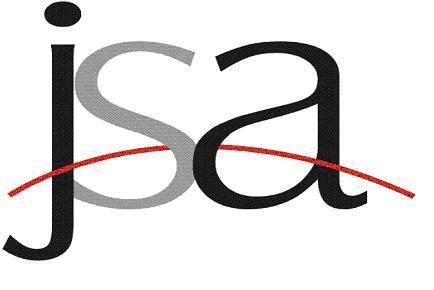 Thank you for your attention!

                      


			
				          lalit@jsalaw.com